Уровни знания английского языка, сроки их прохождения и способы определения.
Виды шкал измерения уровней владения языком
Динамика прохождения уровней.  Правило Парето.
Привязка динамики к разделам и навыкам. Закон Ципфа.
Как определить свой уровень
Официальные тесты
Пробные тесты (онлайн, курсы, книги)
Количественные измерения параметров как стимул к занятиям
Критическая точка – переход от изучения к применению.
Система СЭСИЯ  - взять 80% быстро и максимально самостоятельно
На всех последующих иллюстрациях, графиках и диаграммах область, где мы гарантируем пользу от нашей системы,  выделена оранжевым цветом.
Если у Вас хотя бы один из 5 навыков или 5 компонентов языка ниже 80%, есть смысл в применении компонентов Системы.
Если Ваш уровень более высокий – Вам нужны и инструменты более высокого уровня.  Это не к нам. Пожалуйста, не тратьте свое и наше время.  У нас нет «волшебной таблетки».
Что такое 80%?
80% языка – это значит, что Вы знаете и можете уверенно (на уровне автоматизированного навыка) применять  80% составляющих языка (от 100% применения)
Ваши показатели всех 5 навыков составляют примерно 80% от  уровня среднего носителя.
Правило Парето 20/80 %
Эмпирическое Правило Парето: 
 20% усилий - 80% результата
Это правило – одно из следствий закона Ципфа (Зипфа) ( степенные ряды)
Закон Ципфа (Зипфа) — эмпирическая закономерность распределения частоты слов естественного языка: если все слова языка (или просто достаточно длинного текста) упорядочить по убыванию частоты их использования, то частота n-го слова в таком списке окажется приблизительно обратно пропорциональной его порядковому номеру n (так называемому рангу этого слова, см. шкала порядка). Например второе по используемости слово встречается примерно в два раза реже, чем первое, третье — в три раза реже, чем первое
Закон Ципфа
Следствие :
Виды шкал определения уровня
Европейская (ALTE)
 Элементарное владение (Basic User)
А1  Уровень выживания(Breakthrough)
А2  Предпороговый уровень(Waystage)
Самостоятельное владение(Independent User) 
В1 Пороговый уровень(Threshold) 
В2 Пороговый продвинутый уровень    (Vantage) 
Свободное владение(Proficient User)
С1 Уровень профессионального владения(Effective Operational Proficiency)
С2 Уровень владения в совершенстве   (Mastery)
Курсы, учебники
Beginner
Elementary
Pre-Intermediate
Intermediate
Upper-Intermediate
Advanced
1  обман
6 = B2 = 90%
20%  от затрат
Международные экзамены
IELTS, TOEFL (IBT, CBT, PBT), CPE, CAE, FCE, BEC
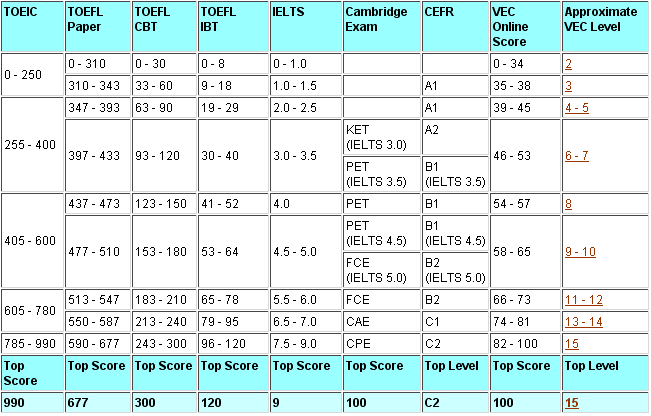 Динамика прохождения уровней.  2 обман
Реальная динамика
Динамика  IELTS
Уровни  реальные
Системность изучения
Языковый ВУЗ, спецшкола
Выводы
Наша система ничем помочь не сможет
Дальнейшее изучение грамматики и лексики отнимет кучу времени, сил и средств без заметного продвижения вперед
Советы:
Пройти хороший фонетический курс
Перестать учить язык и начать активно им пользоваться
Пожить достаточно долго в стране изучаемого языка
Простой ВУЗ,  техникум
Школа
Выводы:
Система будет очень эффективной
Этапы прохождения  полностью совпадают с системой
Советы:
Начинать нужно с самого первого этапа, который принесет максимальную пользу
Затем подключить грамматику.
На лексическом этапе брать слова и фразы из живого языка.
Коммуникативные курсы
Выводы:
Система может оказать помощь в некоторых аспектах языка
Первый этап  системы можно пропустить
Советы:
Вместо мантричного этапа можно пройти хороший фонетический курс
Грамматические тренинги дадут прорыв в понимании структуры языка
Третий этап научит самостоятельно заниматься  и брать слова и фразы из живого языка.
Жизнь за рубежом, работа в инофирме
Выводы:
Несмотря на достаточно сбалансированный уровень, Система может помочь равномерно поднять все аспекты  с минимальными затратами
Общий прогресс  будет не столь заметен, как в случае несистемного предыдущего изучения.
Советы:
Желательно пройти все этапы системы, несмотря на кажущийся относительно небольшим прогресс
Грамматические тренинги могут немного конфликтовать с уже сложившимся видением этого аспекта.
Переизбыток живого языка может затруднить получение навыков глубокого изучения.
Нулевой уровень.
Выводы:
Заниматься по системе – оптимальный вариант, но требует особого подхода
Так как нет несистемных знаний и навыков, развивать нужно все равномерно.  Поэтому   особых скачков в прогрессе не будет
Советы:
Желательно параллельно с 1 этапом набрать минимальный  уровень лексики и грамматики, так как в Системе это пока не предусмотрено. Объем – 300-500 слов, самая элементарная грамматика.
Для этого лучше позаниматься с преподавателем или репетитором,  можно недорогим (студентом, знакомым)
При этом грамматику временных форм глагола лучше пока не затрагивать вообще, это нерационально.
Как определить свой уровень
Пройти международный тест
Высокая стоимость
Длительный по времени прохождения
Долго ждать результатов
Дифференцированный по навыкам, а не по аспектам
Высокая точность
Официальный документ
Практическая польза
Как определить свой уровень
Пройти пробное тестирование на курсах
Расписание, транспорт
Низкая точность 
Привязка к собственной шкале уровней
Общий  
Живое общение
Более комплексный
Более объективный
Как определить свой уровень
Пройти  пробное тестирование онлайн
Низкая точность 
Проверяются в основном теоретические знания
Нет отдельных грамматических и лексических тестов – оценивается какой-то усредненный показатель, за которым могут скрываться сильные перекосы
Фонетика и темп речи вообще не тестируются
Бесплатные
Достаточно быстро
Немедленный результат
Как определить свой уровень
Пройти наши тесты
Ориентированы на начальный и средний уровень
Достаточно условные
Быстро
Последовательно  - не напрягает
Проверяются все аспекты 
Достаточная точность для начального и среднего уровней
Позволяют измерять  количественный уровень и использовать эти показатели для мотивации
Как определить свой уровень
Все, кто подписался на занятия по нашей системе,   будут последовательно получать тесты на проверку аспектов, соответствующих  изучаемому уровню. Это позволит составить персональный профиль и количественно отслеживать свой прогресс.
Тесты не предназначены для самотестирования,   обязательна оценка коуча, поэтому в свободный доступ выкладываться не будут.
Системное овладение языком
100% овладение – мираж, фикция, горизонт.
80% - прагматическое, эффективное, реальное. 6-9 мес. 2-3 часа в день
90% - 2-3 года
99% - 15-20 лет
2-3 месяца тренировки самого слабого навыка даст больший прогресс, чем 2-3 года самого сильного
Threshold –порог между обучением и использованием
В европейской системе уровней этот уровень – 80 % по нашей шкале, называется порог.
Это порог между языком как предметом и языком как средством, и уже позволяет применять язык для практических целей – работы, общения, обучения, путешествий, просмотра фильмов, чтения книг и.т.д.
Не стоит зацикливаться на учебе, после этого порога гораздо эффективнее практиковать и улучшать язык, практически его используя.
Если же его некуда использовать – зачем тогда дальше учить?
5 этапов овладения языком
3
6
9
месяцы
2010
filolingvia.com